Titre de la présentation : Événement, Lieu, Durée
Auteurs
Date de la présentation
Contexte
Rédiger une brève description
Description de l’évènementÉvènement, lieu, durée
Description de l’évènement
Description de l’investigation
Principales conclusions de l’investigation  
Mesures prises 
Implications pour la santé publique et recommandations
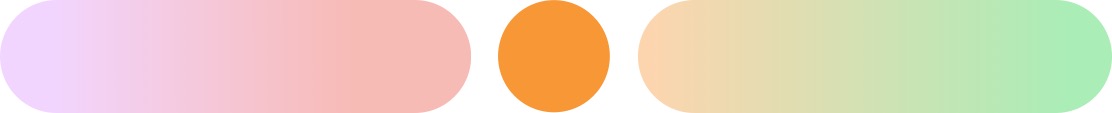 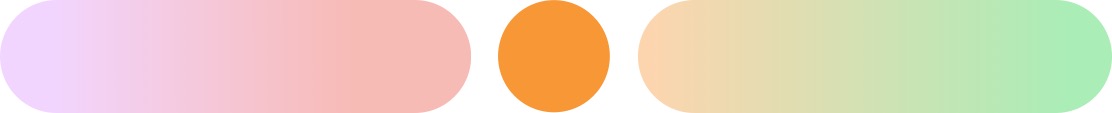 Présumés
Données épidémiologiques
Cas
Décès
####
####
Période 
JJ/MM/AA (date de début) — JJ/MM/AA (date de fin)
Renseigner la courbe épidémique
Confirmés
Cas
Décès
####
####
Probables
Cas
Décès
####
####
Taux de mortalité pour les cas confirmés
%
Indicateurs 7-1-7
Date d’achèvement de la riposte précoce
JJ MM AAAA
Décrire brièvement la raison de l’identification de cette date et toute observation importante.Les définitions sont fournies dans l’onglet « Notes ».
Date de notification
JJ MM AAAA
Décrire brièvement la raison de l’identification de cette date et toute observation importante.Les définitions sont fournies dans l’onglet « Notes ».
Date d’apparition
JJ MM AAAA
Décrire brièvement la raison de l’identification de cette date et toute observation importante.Les définitions sont fournies dans l’onglet « Notes ».
Date de détection
JJ MM AAAA
Décrire brièvement la raison de l’identification de cette date et toute observation importante.Les définitions sont fournies dans l’onglet « Notes ».
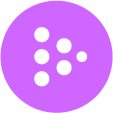 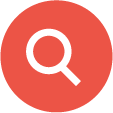 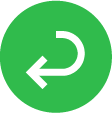 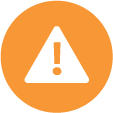 Notification
Riposte
Détection
Promptitude
Promptitude
Promptitude
# jours
# jours
# jours
L’objectif de 1 jour   a-t-il été atteint ?
L’objectif de 7 jours a-t-il été atteint ?
L’objectif de 7 jours a-t-il été atteint ?
Oui/Non
Oui/Non
Oui/Non
Évènement, Lieu, Durée
[Speaker Notes: Date d’apparition:
Maladies endémiques : date à laquelle une hausse prédéterminée de la fréquence des cas par rapport aux taux de base s’est produite (par exemple, les seuils d’alerte de Surveillance Intégrée de la Maladie et Riposte [SIMR]).
Maladies non endémiques : date à laquelle le cas-index ou le premier cas épidémiologiquement lié a présenté ses premiers symptômes.
Autres menaces de santé : date à laquelle la menace répond pour la première fois aux critères d’un événement à notifier, sur la base des normes de notification existantes.
Date de détectionDate à laquelle l’événement de santé publique est détecté pour la première fois par une source quelconque ou dans un système quelconque 

Date de notificationDate à laquelle l’événement est signalé pour la première fois auprès d’une autorité de santé publique responsable Date d’achèvement de l’intervention précoce 
Date à laquelle toutes les mesures de réponse précoce sont achevées (voir ci-dessous)
 
Mesures de riposte précoce
Faire référence à cette liste pour déterminer les dates d’initiation et d’achèvement de la riposte précoce

Initier une investigation ou déployer une équipe d’intervention rapide/de riposte 
Procéder à une analyse épidémiologique de la sévérité, de la gravité et des facteurs de risque, et réaliser une première évaluation des risques 
Obtenir la confirmation en laboratoire de l’étiologie de l’épidémie 
Mettre en place dans les établissements de santé des mesures appropriées de prise de charge des cas ainsi que celles de prévention et de contrôle des infections (PCI) 
Mettre en place les contre-mesures de santé publique appropriées dans les communautés touchées 
Entreprendre des activités de communication sur les risques ou d’engagement communautaire (RCCE) appropriés 
Mettre en place un mécanisme de coordination]
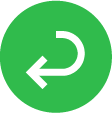 Mesures de riposte précoce
Date d’achèvement de la réponse précoce : date à laquelle les sept mesures de riposte précoce ont été achevées (voir ci-après)
Évènement, Lieu, Durée
Goulets d’étranglement et catalyseurs
Détection
Notification
Riposte
Promptitude
Promptitude
Promptitude
# jours
# jours
# jours
L’objectif de 7 jours a-t-il été atteint ?
L’objectif de 1 jour a-t-il été atteint ?
L’objectif de 7 jours a-t-il été atteint ?
Oui/Non
Oui/Non
Oui/Non
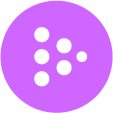 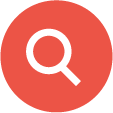 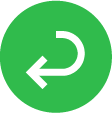 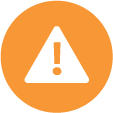 Évènement, Lieu, Durée
Recommandations
Mesures immédiatesMesures à mettre en œuvre immédiatement (par exemple, lorsque les ressources sont disponibles ou prévues)
Mesures à plus long terme Mesures en faveur d’une planification et d’une stratégie à plus long terme (par exemple, à travers les cycles de planification et budgétaires)
Merci